Jak na závěrečný úkol?
Lucie Čejková, luc.cejkova@mail.muni.cz
ZURn4108 Deskriptivní analýza kvantitativních dat​
1
Krátce k průběžným úkolům
dobrá práce!
procvičení různých procedur

velmi odlišné od závěrečného úkolu
praktické postupy obdobné
výstup jiný
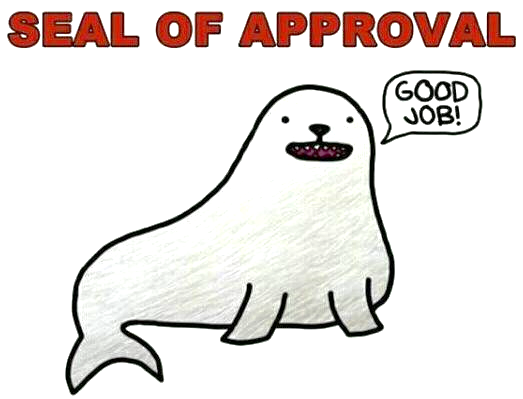 2
Co máte k dispozici?
datový soubor ve formátu .xlsx
data v excelu, import dat z excelu do SPSS

dotazník
jaké můžeme čekat hodnoty? Jak si je označit pomocí Value Labels v SPSS?

zadání závěrečného úkolu
3
Co odevzdáváte?
datová matice z SPSS

zpráva → dokument se souvislým textem a tabulkami (doc, docx)

deadline 20. 12. 2021
hodnocení: splněno/nesplněno
možnost jedné opravy
4
Obecné pokyny
forma krátké zprávy → souvislý text psaný odborným stylem
nerozdělujte text podle jednotlivých úkonů

odůvodnění postupu (ne klikání, ale volba dané procedury)
„Četnosti používání online sociální sítě Twitter podle věku a pohlaví zobrazuje kontingenční tabulka s tříděním třetího stupně.“

odůvodnění volby
„Výzkum Pew Research Center (2021) ukazuje, že lidé do 50 let používají pro příjem zpravodajství nejvíce chytré telefony, zatímco lidé nad 50 let častěji využívají televizi. Budu proto zkoumat proměnnou, která zachycuje, jaké zařízení lidé preferují pro recepci zpravodajství (proměnná XY_1), a do své analýzy navíc zařadím i rozdíly podle pohlaví.“
5
Obecné pokyny
tabulky
lepší přes excel
každá tabulka má číslo a název („Tabulka č. 1: Rozdělení četnosti recepce zpravodajství podle pohlaví“)

zpráva začíná názvem, autorstvím, zdrojem
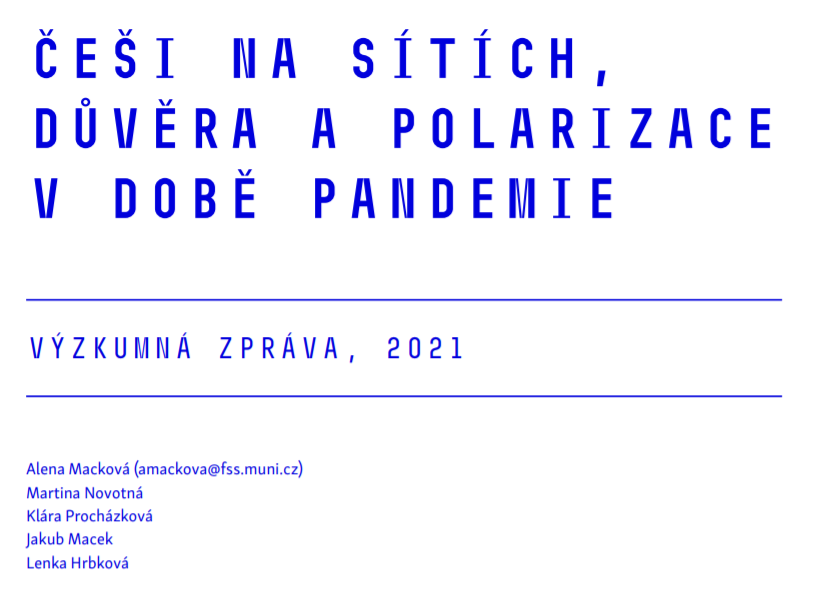 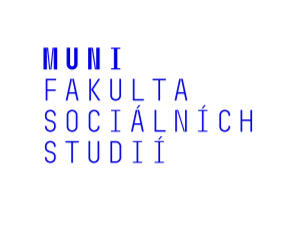 6
Úvodní část zprávy
charakteristika výzkumu
téma
respondenti (počet)
proměnné
zaměření proměnných






zdroj: CVVM, Stravovací kultura Čechů a objednávání jídla přes rozvozové aplikace – Potraviny 2021
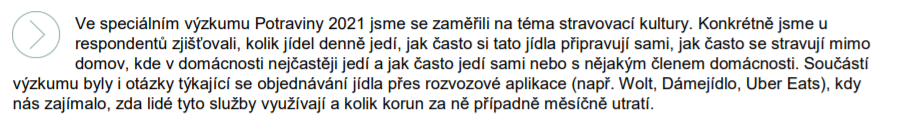 7
Úkon 1
Ze studijních materiálů, ze složky “Závěrečný praktický úkol” si stáhněte soubor ZURn4108_datovy_soubor.xlsx. Importuje jeho obsah do programu SPSS Statistics a vytvořte matici i s plným popisem položek (včetně definování chybějících hodnot). Jako pomůcku použijte dotazníkový soubor ZURn4108_dotaznik.docx.
8
Úkon 1
import z excelu do SPSS
kompletní popis položek (Labels, Value Labels, chybějící hodnoty, typ proměnné…)
nápověda: dotazník pomůže

do zprávy: stručný popis přípravy datasetu k analýze
jedna, dvě věty → zkontrolovali jste data? Bylo nutné je vyčistit?
9
Úkon 2
Proveďte deskriptivní bivariační analýzu proměnné R2 a proměnné, kterou vytvoříte z proměnné R1. Nově vytvořená proměnná by měla rozdělovat respondenty do věkových kategorií (intervaly vytvořte podle uvážení – argumentujte, proč jste zvolili konkrétní intervaly). Výsledky analýzy prezentujte formou tabulky a slovního komentáře.
10
Úkon 2
stručný popis, podle čeho a proč právě tak jste vytvořili novou proměnnou

tabulka s výsledky bivariační analýzy proměnných

slovní komentář
jaká skupina má největší zastoupení, které pohlaví převažuje apod.
11
Úkon 3
Vyberte si alespoň 3 proměnné, jejichž vzájemné vztahy Vás zajímají. Nebojte se volbu proměnných argumentovat pomoci odborné literatury. Zobrazte vztahy mezi zvolenými proměnnými pomoci kontingenční tabulky. Konkrétní způsob provedení zaleží na Vašem analytickém záměru. Výsledky interpretujte.
12
Úkon 3
výběr proměnných vč. argumentace, proč právě tento výběr
ideálně s využitím odborné literatury a stručným shrnutím, jak by to podle ní mělo být
„Výzkum Pew Research Center (2021) ukazuje, že lidé do 50 let používají pro příjem zpravodajství nejvíce chytré telefony, zatímco lidé nad 50 let častěji využívají televizi.“
minimálně alespoň vaše vlastní úvaha, proč volíte daný výběr

kontingenční tabulka 

interpretace výsledků
popis, co je z tabulky patrné – kde je nejvíce, kde je nejméně, kde jsou velké rozdíly atd.
ideálně doplnit o srovnání s očekáváním na základě literatury – jak to vyšlo jinde a jak vám
13
Závěrečná část zprávy
stručné shrnutí

vysvětlit, co jste zjistili a co to znamená
14
Závěrečná část zprávy
„Česká média si u svých diváků, čtenářů a posluchačů vůbec nevedou špatně. Explicitní nedůvěra převládá jen u menšiny doptávaných médií. U většiny naopak převládá neutrální postoj, u části pak neznalost toho kterého média. Nejlépe – a zároveň velmi dobře – si vedou média veřejné služby, tedy Česká televize a Český rozhlas. Což je podtrhuje jejich (nejen) aktuální důležitost a spolu s tím i zodpovědnost, kterou mají. Tradičně nejhůře jsou hodnocena média bulvární. Což jen podtrhuje klasický (a jen zdánlivý) paradox: to, že je máme za nedůvěryhodná, ještě neznamená, že je nekonzumujeme.“

zdroj: https://medzur.fss.muni.cz/aktualni-informace/duvera-v-ceska-media-v-prosinci-2019-az-unoru-2020
15
Dotazy?
16